Clase  XIXOscilaciones amortiguadas
Física 1 – segundo semestre 2022
Fuerzas que dependen de la velocidad
Fuerzas que dependen de la velocidad
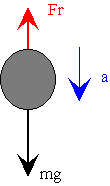 Fuerzas que dependen de la velocidad
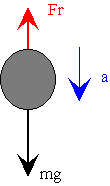 Fuerzas que dependen de la velocidad
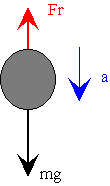 Fuerzas que dependen de la velocidad
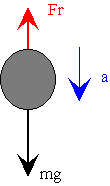 Oscilaciones amortiguadas
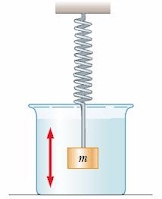 Oscilaciones amortiguadas
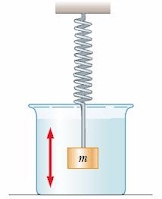 Oscilaciones amortiguadas
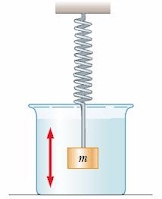 Oscilaciones amortiguadas
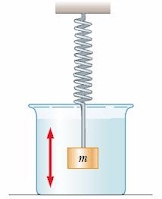 Oscilaciones amortiguadas
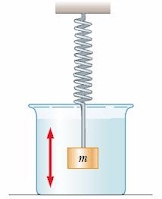 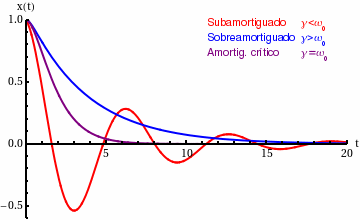